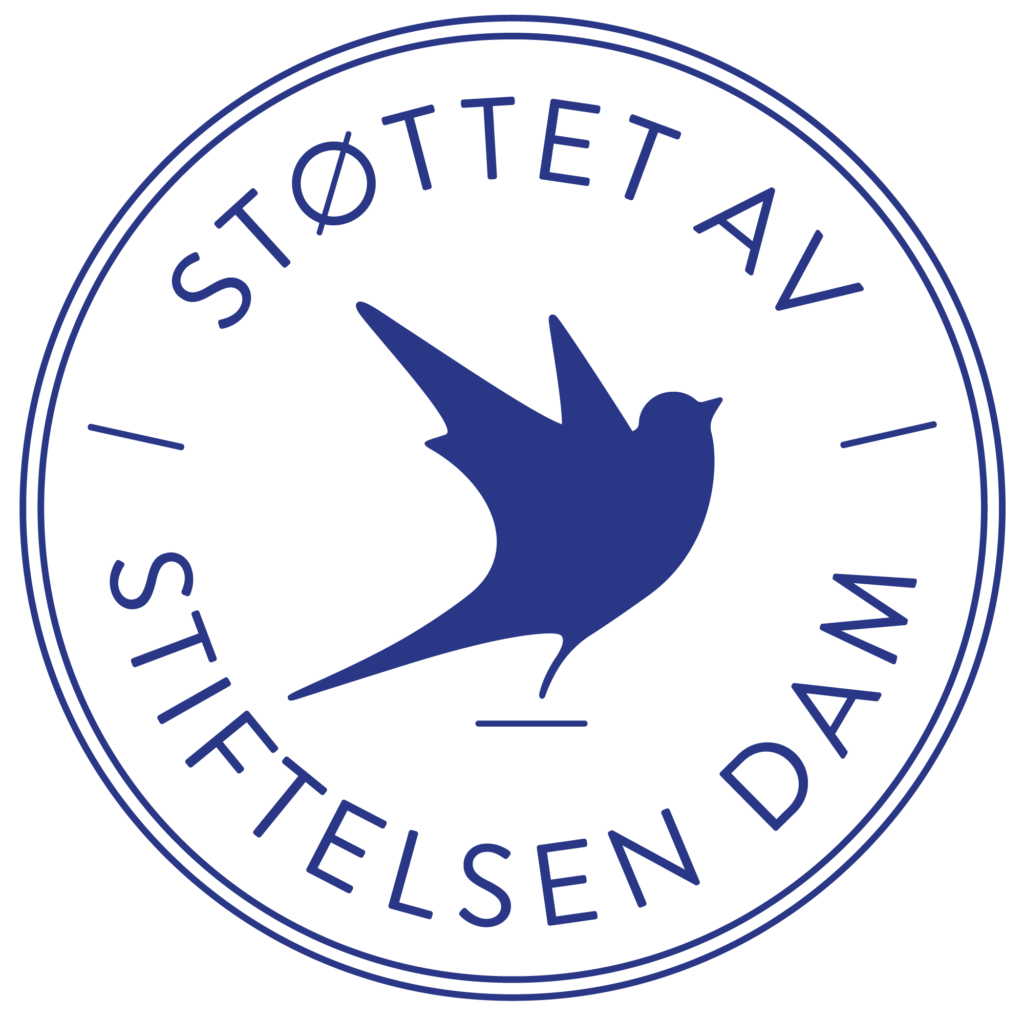 Film og spørsmål om  menn, maskulinitet og psykisk helse
Snakk om det, mann!
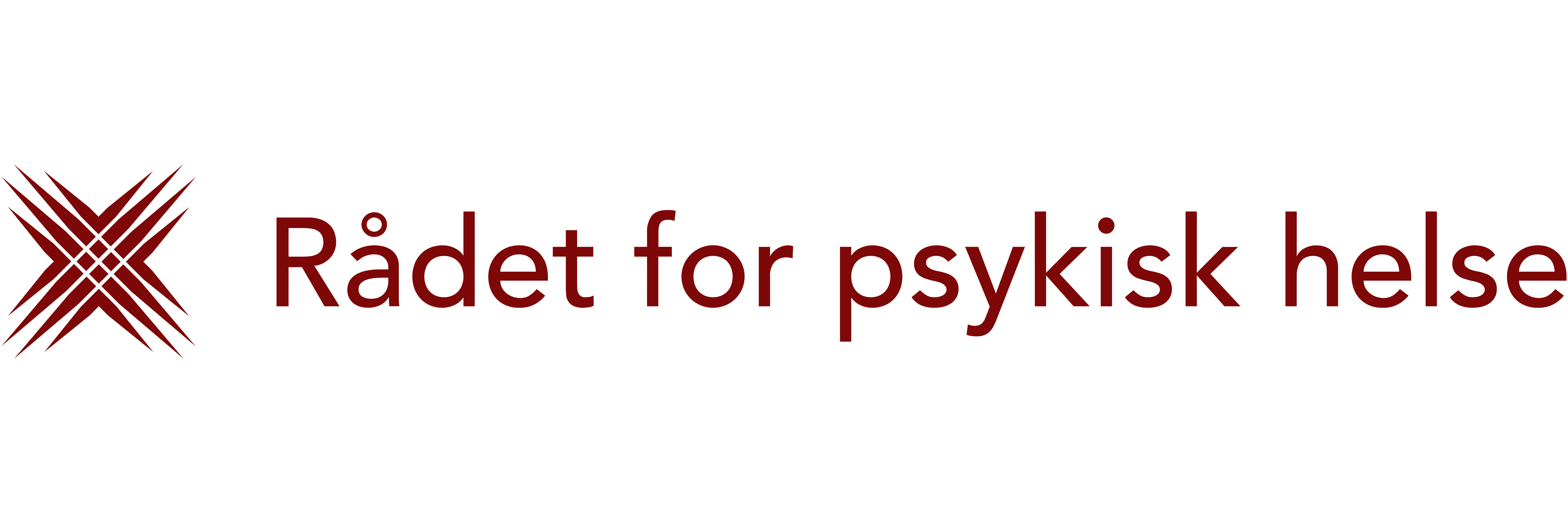 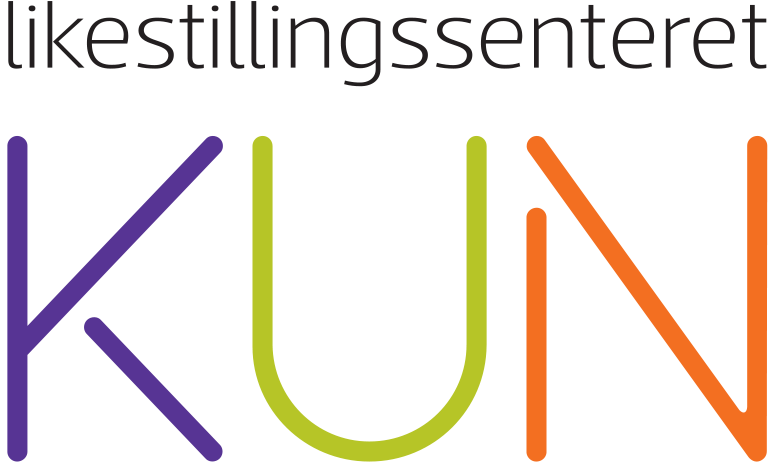 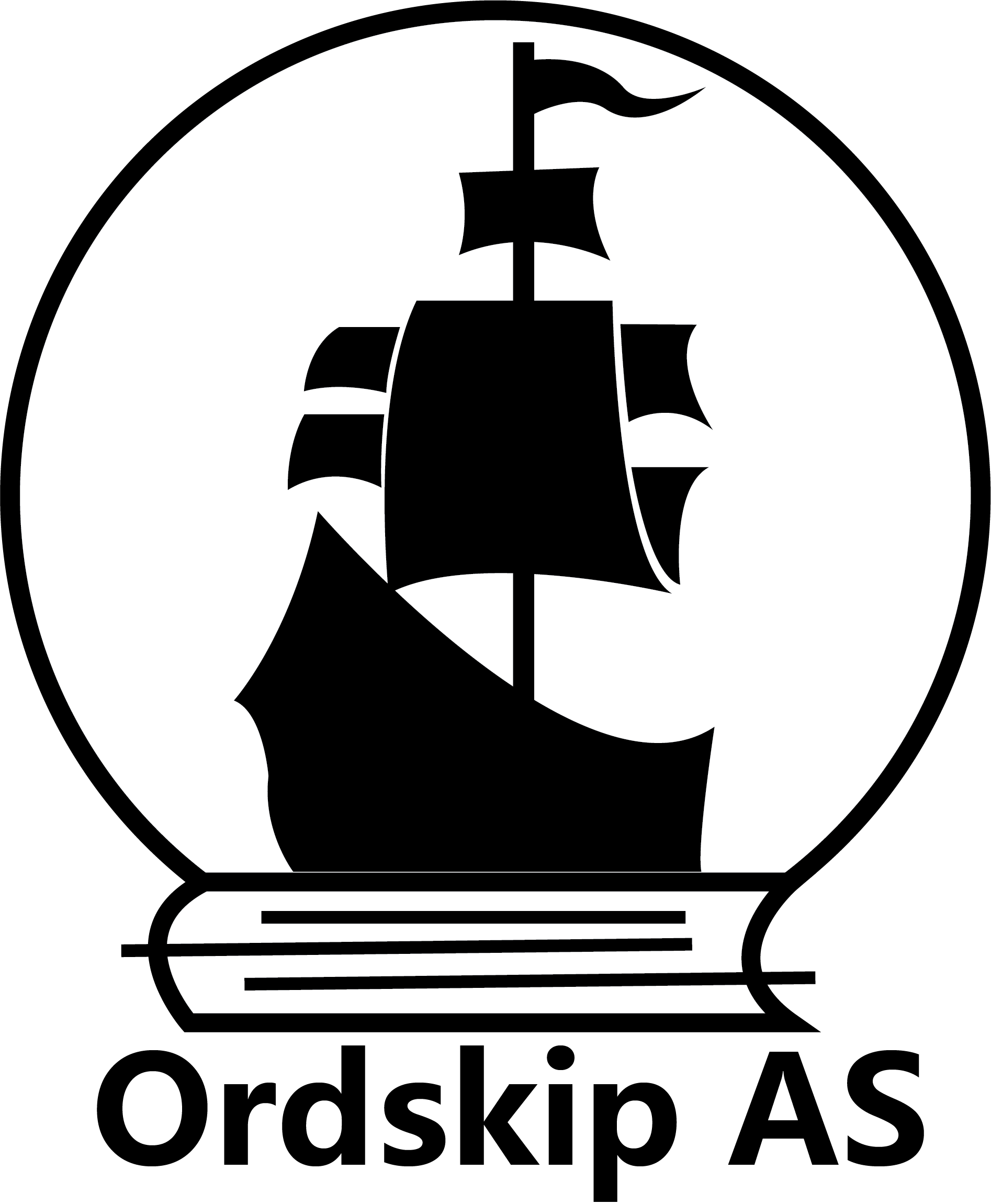 [Speaker Notes: © Copyright Showeet.com – Creative & Free PowerPoint Templates]
Først noen spørsmål om menn og maskulinitet
Nevn en person som du mener er et godt mannlig forbilde? Hvorfor tenker du/dere at han er et godt forbilde – hvilke egenskaper eller kvaliteter har han?

Tror du det er lettere eller vanskeligere å være mann i dag enn for hundre år siden? Hva er eventuelt lettere og hva er vanskeligere, nå enn før? 

Tror du at det er vanskeligere for gutter å snakke om hvordan de har det? Hvorfor/hvorfor ikke?
[Speaker Notes: © Copyright Showeet.com – Creative & Free PowerPoint Templates]
…og noen spørsmål om psykisk helse
Hvis du hadde hatt det vanskelig, hvem hadde du snakket med? 
(Venner, Mamma, Pappa, Helsesykepleier, fastlegen, lærer, besteforeldre, venner på nett, andre)

Tror du det er vanlig å tenke at man må være “helt på bånn” før det er greit å si at man har det vanskelig? 

Synes du det er lett å spørre andre om hvordan de egentlig har det?
[Speaker Notes: © Copyright Showeet.com – Creative & Free PowerPoint Templates]
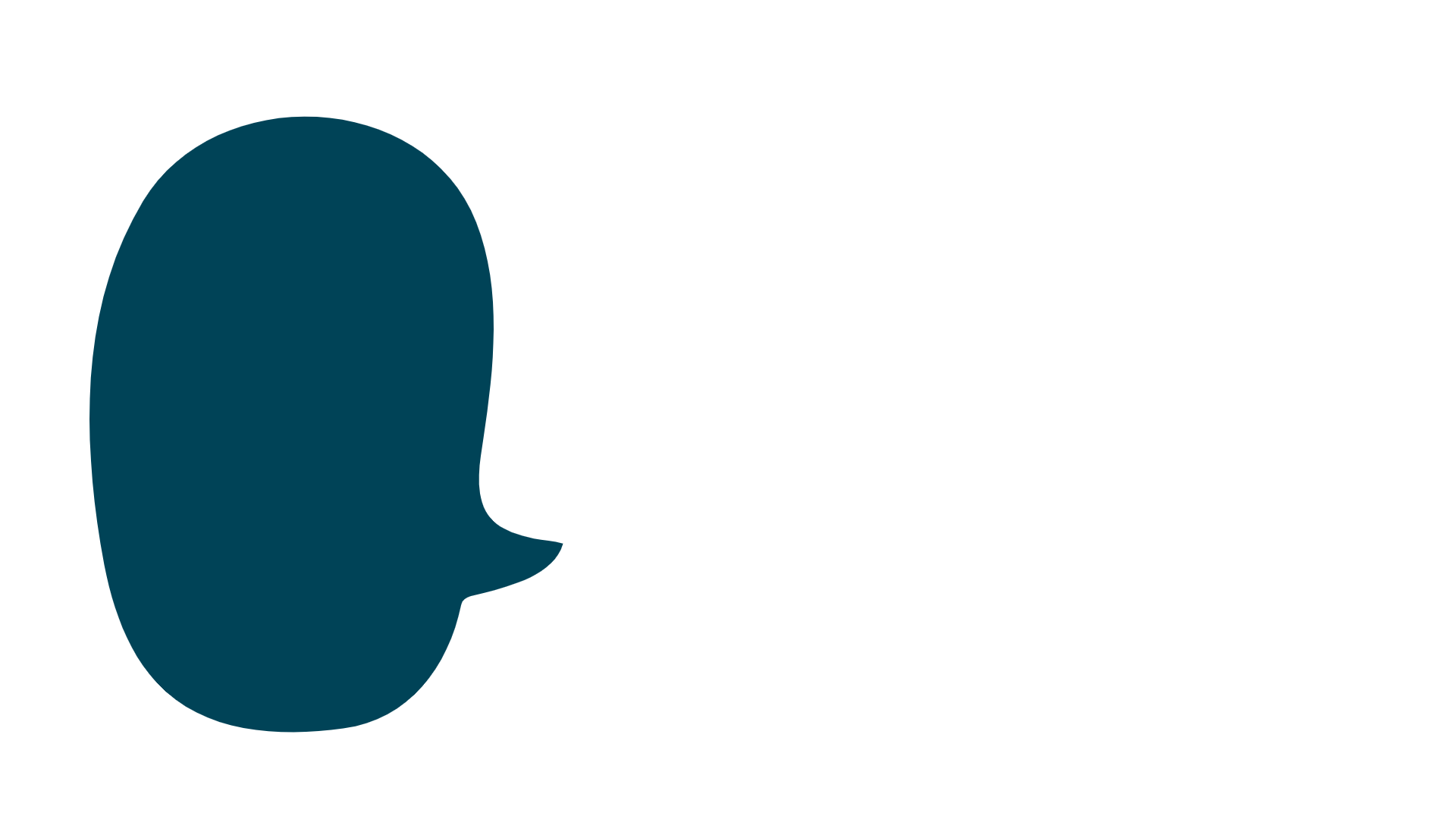 Film 1: Oppvekst og forventninger
Spørsmål til filmen om oppvekst og forventinger
Tror du gutter og menn i dag opplever press på å være en viss type mann?
Er det andre ting man kan snakke om med en mamma enn en pappa?
3.Hamza har tilsynelatende ting på stell, likevel føler han at livet er tomt. Hva kan være årsaker til at folk kan oppleve verden som “grå og trist” selv om de har “alt”?
Vet dere hvor man kan henvende seg hvis man har det sånn som Hamza?
[Speaker Notes: © Copyright Showeet.com – Creative & Free PowerPoint Templates]
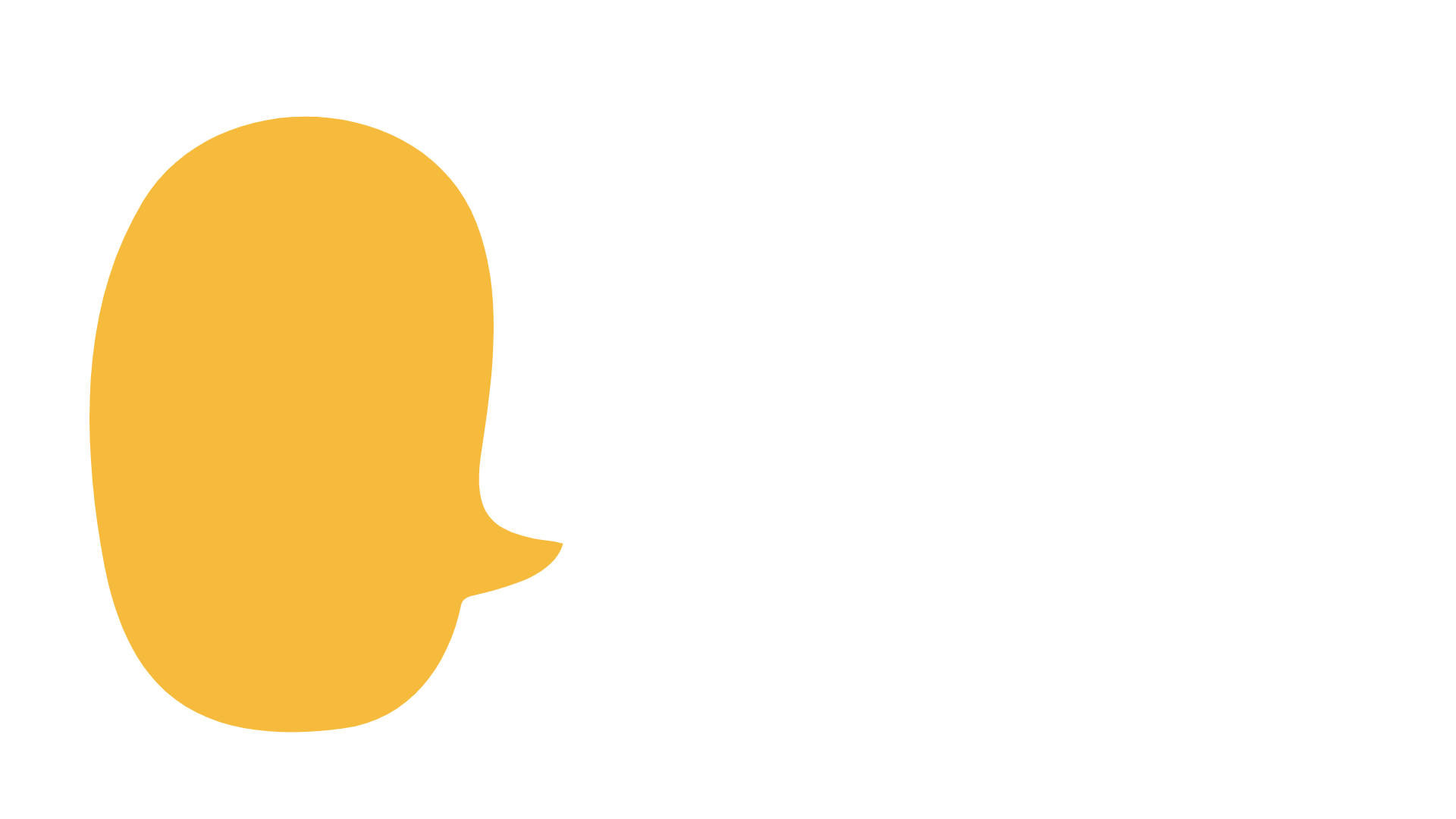 Film 2: Venner og mobbing
Film 2: Om venner og mobbing
Hva tenker du er en god venn? 
Hvordan opprettholder man vennskap? Er jenter flinkere på dette enn gutter? Kan man være ensom selv om man er sammen med andre? 
Ser vennskap mellom gutter og jenter forskjellig ut? Hva kan være fordeler med å ha mange ulike vennskap?
[Speaker Notes: © Copyright Showeet.com – Creative & Free PowerPoint Templates]
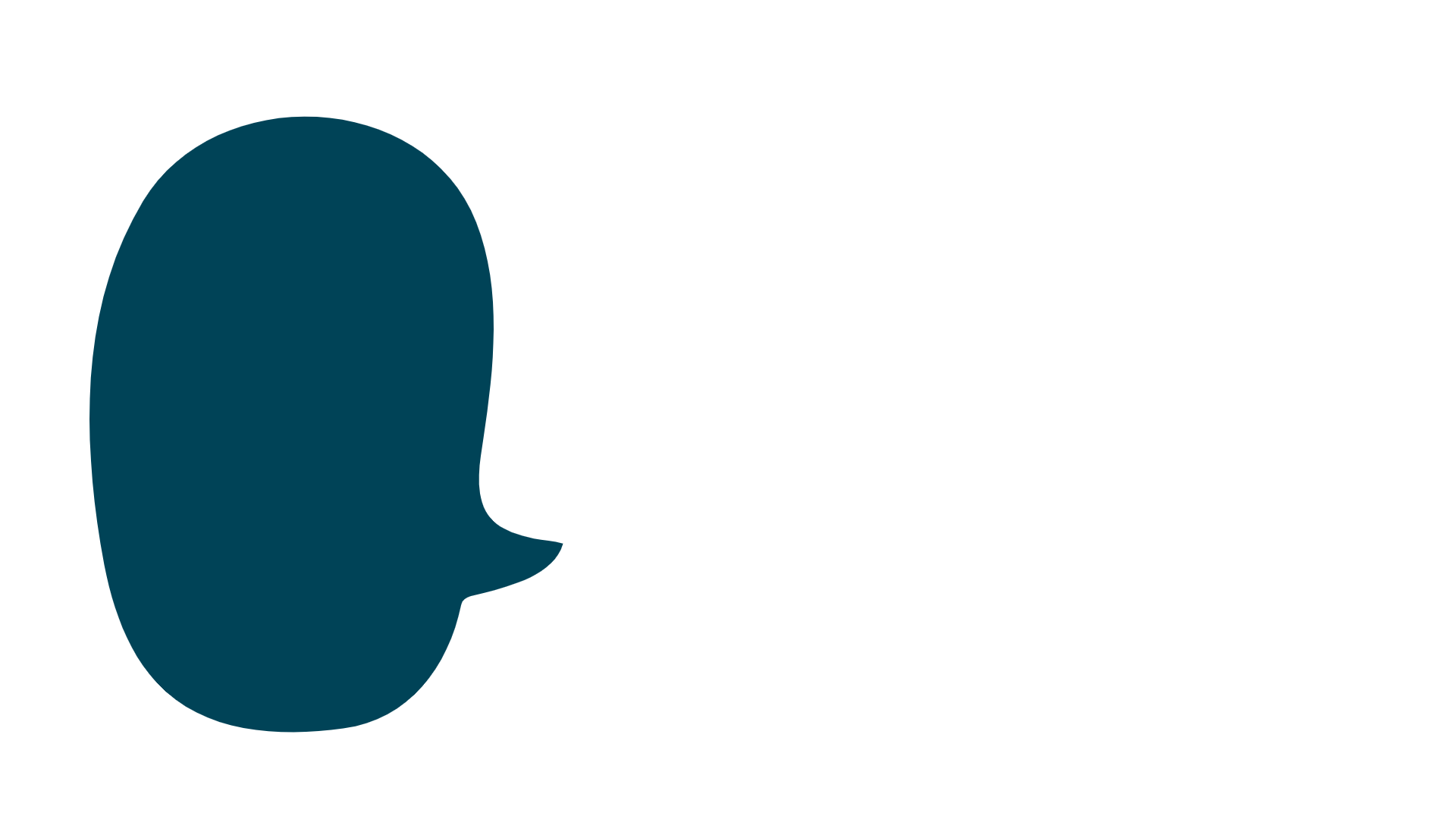 Film 3: Livsmestring og overgangsfaser
Film 3: Livsmestring og overgangsfaser
Det mest utfordrende med å flytte hjemmefra, hva var det/hva tror dere det blir? Hva gledet/gleder du deg til? 
Hva kan man gjøre hvis man har kjærlighetssorg? Hva kan være gode ting å tenke hvis man føler seg avvist? 
Det at kompisen spurte om han hadde tenkt å ta livet sitt, ble som en slags medisin for Roger. Hva tenker du om dette? Var dette noe som overrasket deg?
[Speaker Notes: © Copyright Showeet.com – Creative & Free PowerPoint Templates]
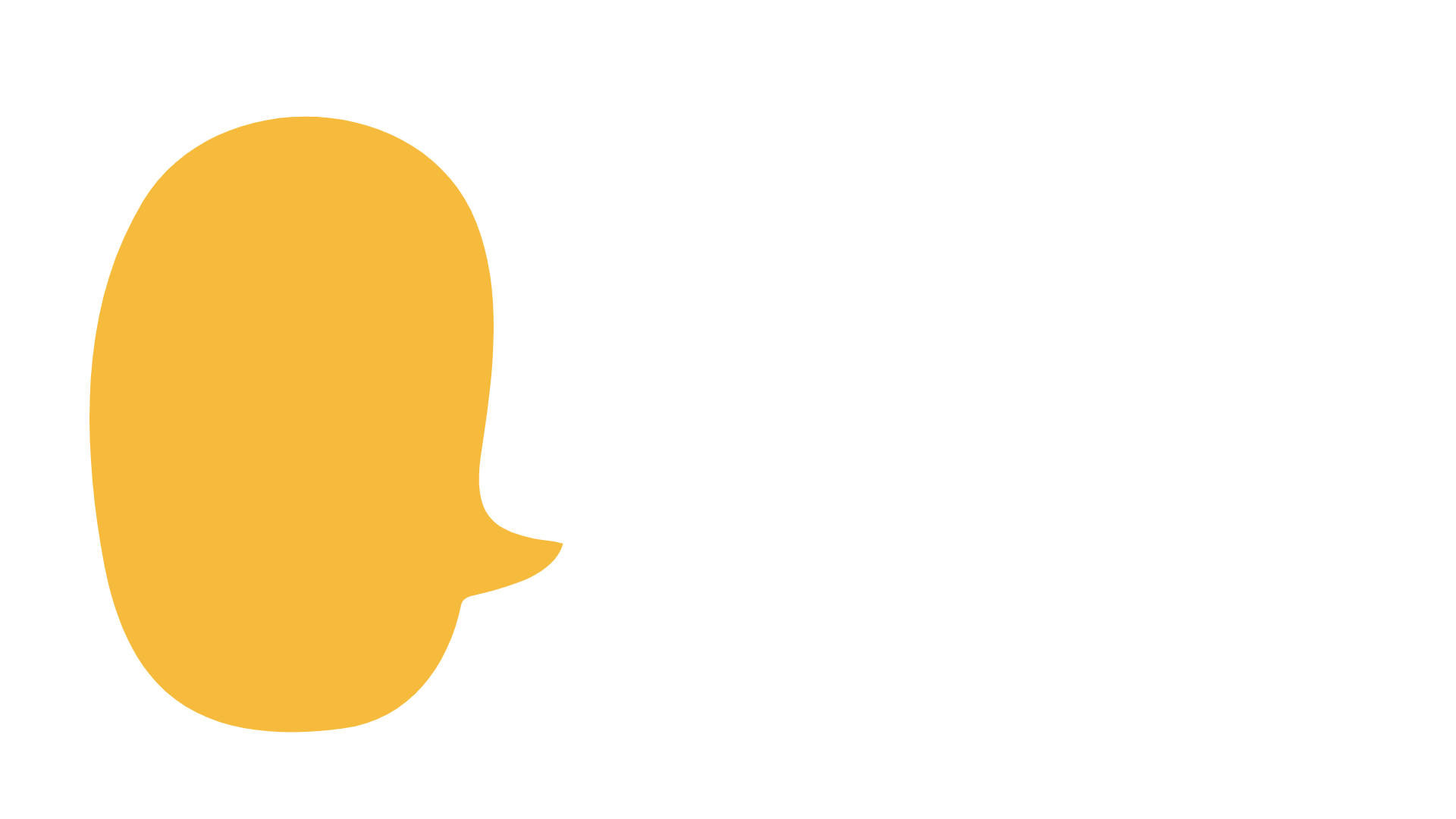 Film 4: Nettverk og å søke hjelp
Film 4: Nettverk og å søke hjelp
Hvorfor tror dere at menn søker mindre hjelp når de har det vanskelig? 
Hvordan vil du møte en venn som har det vanskelig?
Hvordan vil du selv si i fra om at du har det vanskelig? Til hvem vil du henvende deg?
[Speaker Notes: © Copyright Showeet.com – Creative & Free PowerPoint Templates]
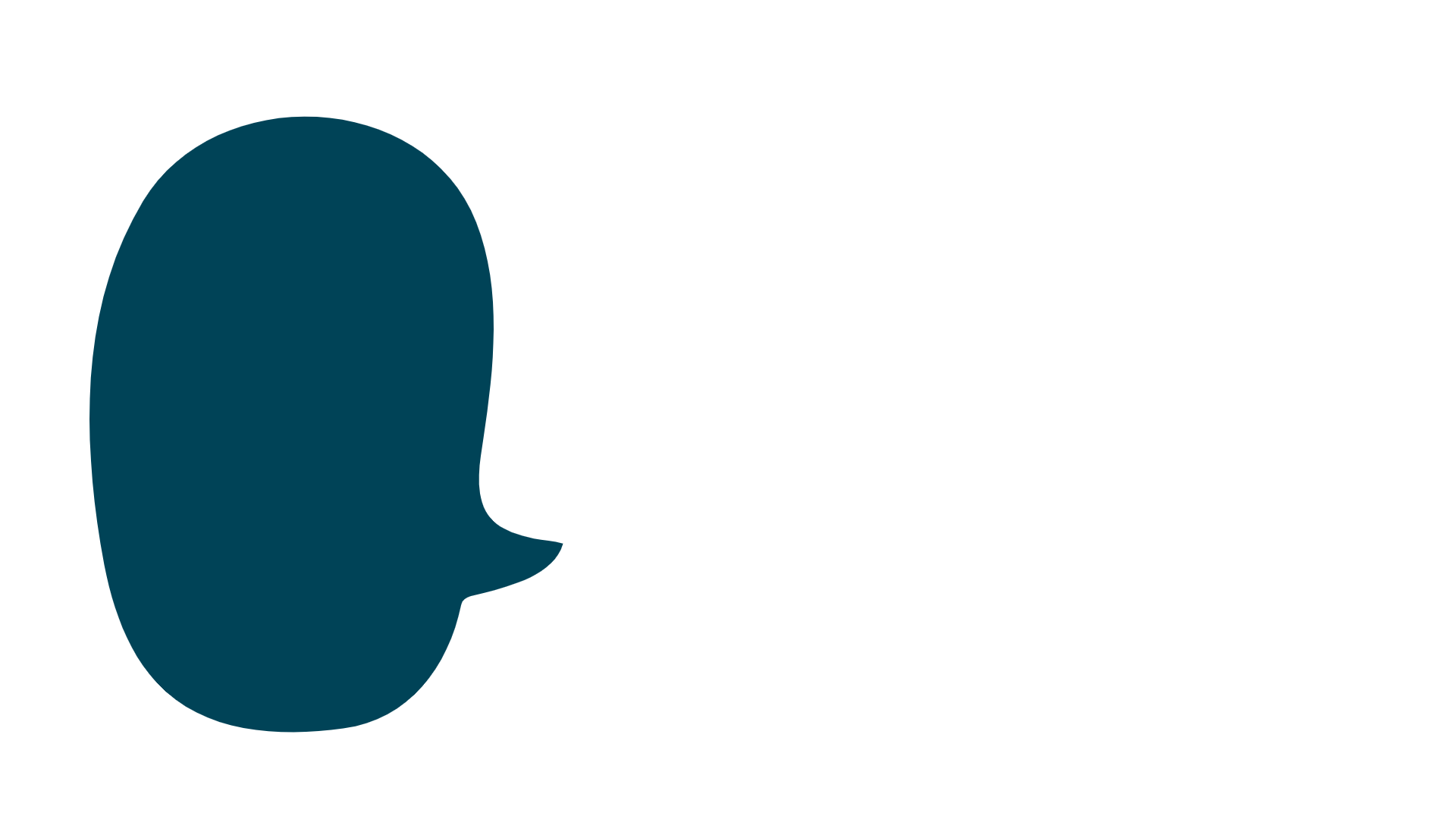 Film 5: Gode råd til en som har det tøft
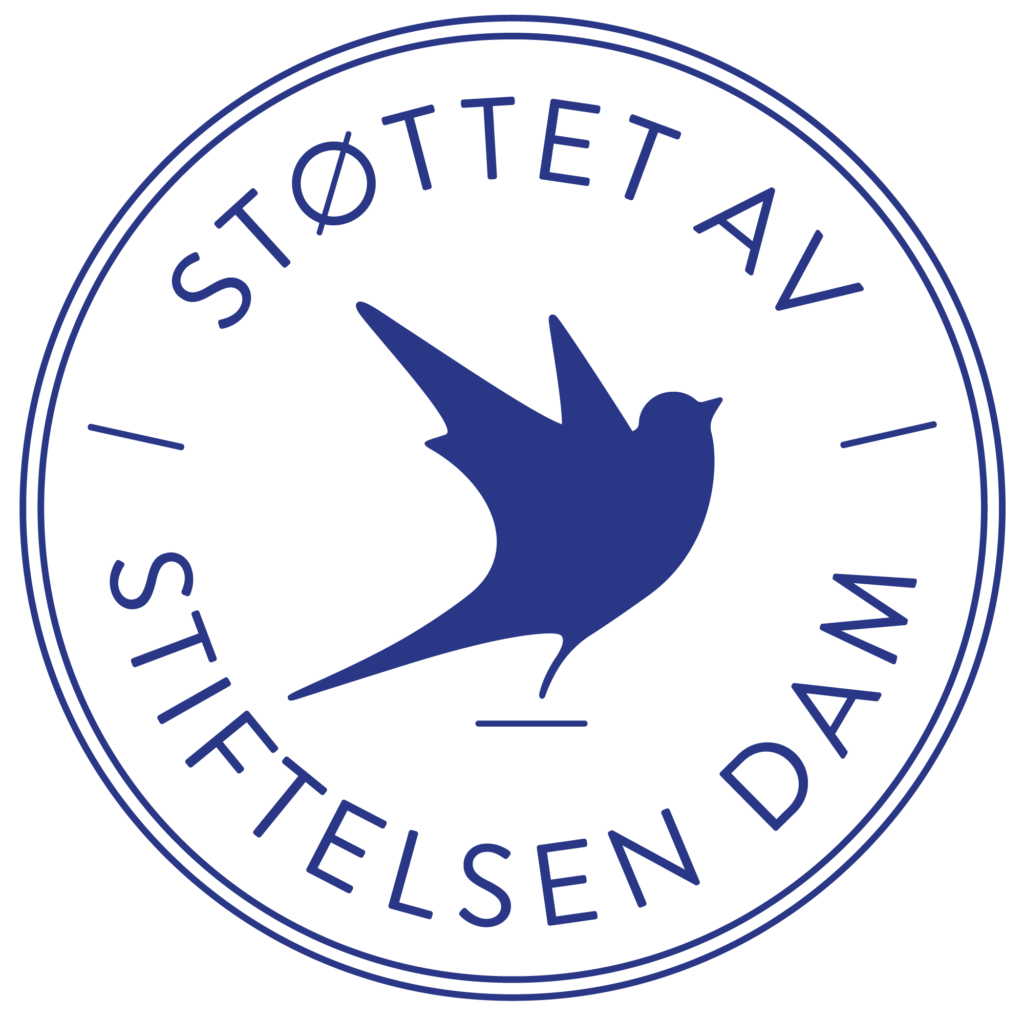 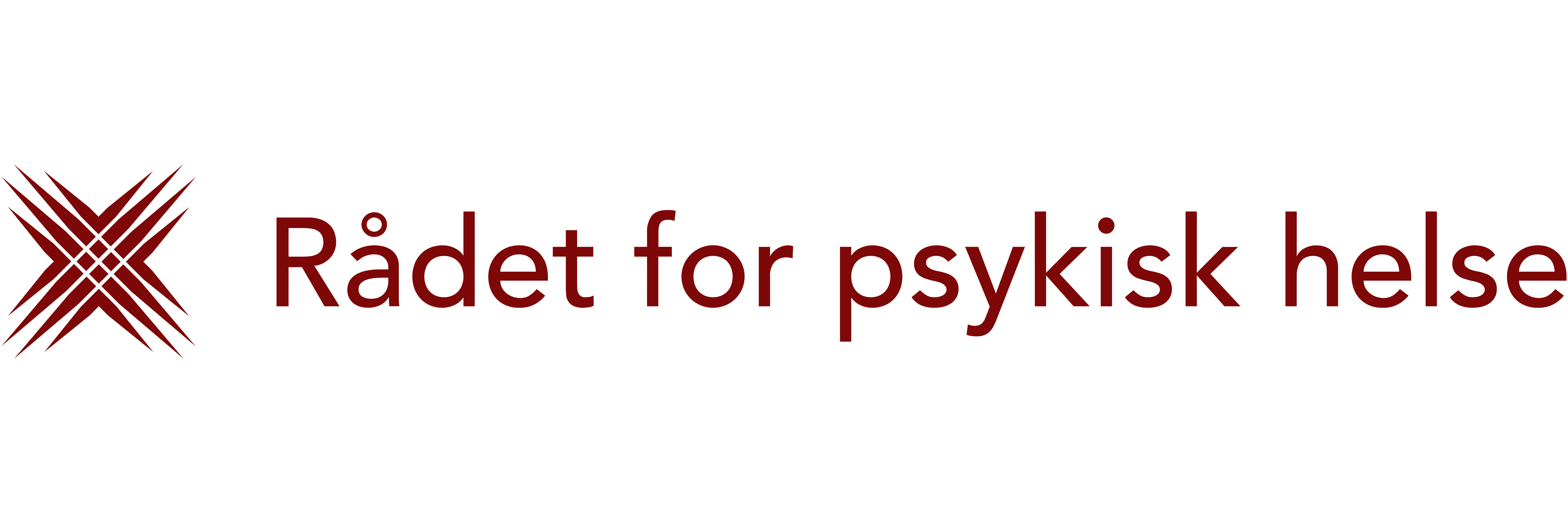 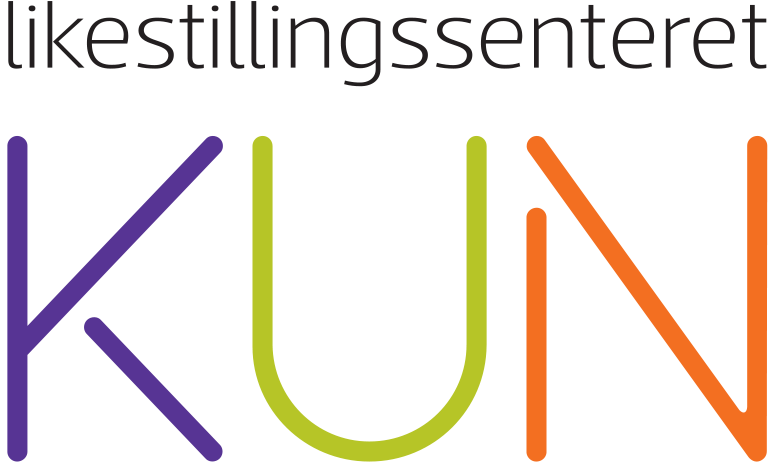 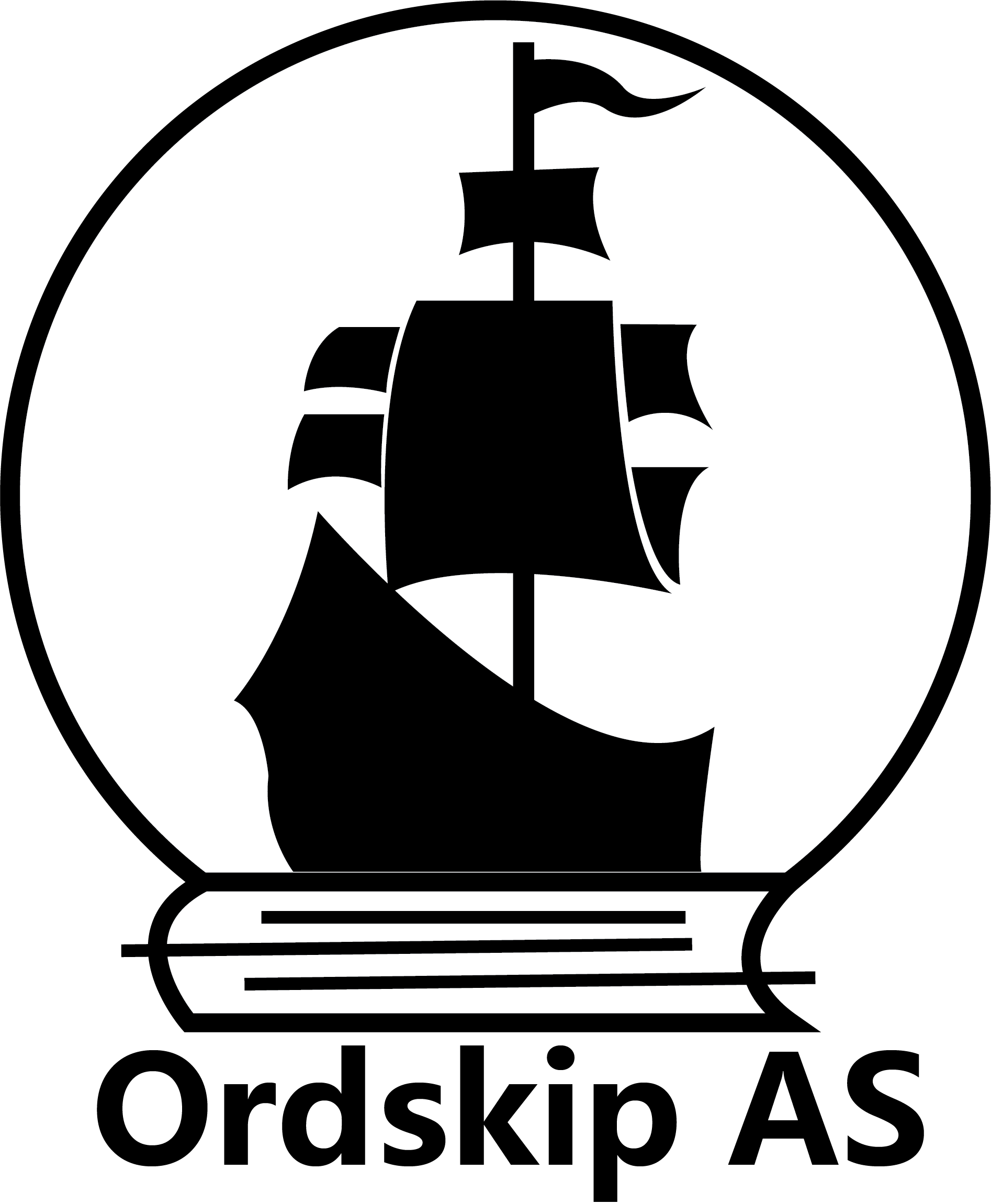 @KUNlikestilling